Preregistration and Registered Reports
GW4 Train the Trainer Workshop
This work is licensed under CC BY 4.0.
UKRN, with contributions from (z-a): Zelenka, N; Thompson, J; Merrett, J.K; Jacobs, N; Howson, L; Hannon, E; Clarke, A; Barrell, J.
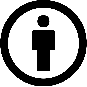 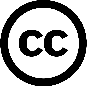 Welcome
Introductions

Motivation for the day (us & you)
 
Housekeeping
	www.ukrn.org/code-of-conduct
[Speaker Notes: Introduction to the day: short outline of the day followed by open discussion of everyone’s aims and hopes for the day

Code of conduct: https://www.ukrn.org/code-of-conduct/]
Objectives
Work in groups to develop a workshop for delivery in your institutions

Align these workshops with the optimal pedagogic practices relevant to the topic 

Pre-empt barriers/challenges to motivating your trainees to adopt change in their working practise

Design a strategy to evaluate your workshop
[Speaker Notes: Note that you, the participants, will have different expected outcomes by the end of the day, depending on what level of experience you had going in
Aim for one (big) step further than you are right now, by the end of the day (0 -> basic taster workshop, or already have a workshop - > improved/expanded one)
Ideally, each group has a solid draft workshop

Note that we are expecting people to work in groups, to produce one workshop plan per group.  The idea is that, as far as possible, this creates a supportive group to help each member deliver their workshop in their institution. Of course, they might decide to run workshops across several institutions, or some other model.]
Schedule
Groups (by field)
Psychology 1
Psychology 2
Social sciences / qualitative
General
Group Discussion
What is the overall goal of your workshop?
What’s in scope and what’s out.*



*Opportunity to change groups at this stage if appropriate
Workshop themes
Why preregistration is worth doing*
Acknowledging concerns
The ‘guiding principles’ of preregistration
What types of research to preregister
How to craft (and write up) preregistrations*
Workshop themes
Why preregistration/RR is worth doing

Benefits to self (e.g., reputation, accountability, planning)
Benefits for science (e.g., improving inference and credibility)
How to convince others (find what matters to them)
Acknowledging concerns

Taking time / changing workload
Scooping
Constraining creativity or exploration
What types of research to preregister

Hypothesis-testing research (e.g., clinical trials) are the most obvious candidates
More exploratory work can be useful too, but prereg will have to be simpler
When are Registered Reports worth doing
Guiding principles of preregistration

constrain degrees of freedom
stay accountable
plan ahead
How to craft (and write up) a good preregistration

“Plan not prison” principle
Finding the right level of specificity
How to report deviations - be transparent and justify
How to balance good-enough with ensuring minimum standards
[Speaker Notes: Finish by 10:30]
Identifying your trainees
Who would be interested in your workshop?

OR

Who are you trying to engage with?
Identify the needs and motivations of your potential learners
[Speaker Notes: Identifying your trainees: (Eilis)
Overview of the topic of each group (helps people know if they are in the right group)
Introduce facilitated group discussions of:
who the trainers would be targeting – the trainees
how to identify their learning goals
Participants reflect and note their conclusions]
Identifying your trainees
For example:
New to preregistration / unconvinced
Interested but inexperienced
Already has experience with prereg but wants to improve

Prerequisites? 
Part of a specific field
Particular career stage
Particular background
Already have a study they want to preregister / write a Registered Report for
Group Discussion
Who are the trainees you are targeting?

      How would you identify their learning goals?
[Speaker Notes: Finish by 11:00]
Session outcomes
Constructive Alignment
What do we want learners to know?
Checking progress
Session activities
How will we know the learners have learnt?
How will the learners learn?
Adapted from Biggs (1999).
[Speaker Notes: Planning an overall workshop: (Eilis) specifying outcomes, and how progress / change will be evaluated
Introduce facilitated group discussions of
what outcomes the trainers would hope trainees would achieve, given their overall goals (changes in knowledge, in skills, in beliefs, in behaviour, in motivation, etc)
What overall approaches they expect to use (online or in-person, flipped, etc)
Reflections from training / skills lead and from topic lead on what they heard in the discussions, things that might have been missed, over-emphasised, other ways of looking at things, pros and cons of different approaches, how different outcomes can be evaluated, etc, with examples illustrating these things
In groups, participants reflect and note the aims, outcomes, approach and evaluation they plan for their workshops
Introduce facilitated group activity to divide their workshop into individual sessions
In groups, participants outline the main sessions likely to make up their workshop, and which of them is going to leading planning for each session today.]
Session outcomes/objectives
What do we want learners to know? (Produce? Demonstrate?)

By the end of the session/workshop/course learners should be able to…
[Speaker Notes: Consider your audience and the expected level of learning
Make your outcomes measurable and specific
  Avoid “understand”, “discuss”, “show a knowledge of” as they are ambiguous and difficult to measure]
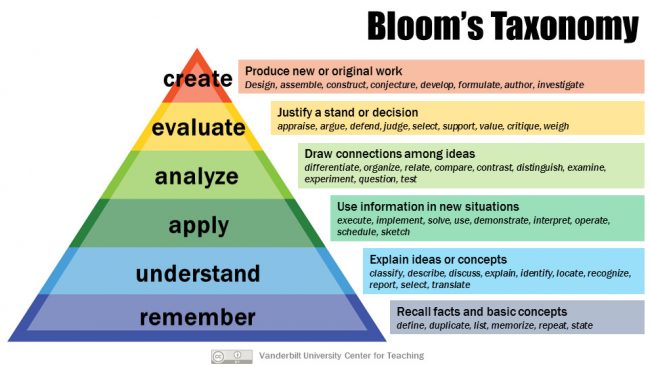 [Speaker Notes: Low level outcomes from the bottom, higher level outcomes at the top. Doesn’t have to be in order and will go through many stages in cycles – (e.g. dissertation/project work as you discover new knowledge/terminology, you may have to go back to remember/understand)]
Planning an overall workshop
Trainees prior knowledge
Key concept
Technical skill
Key concept
Technical skill
Key concept
Technical skill
Workshop objectives
[Speaker Notes: Breaking down “workshops” into sessions of learning to enable trainees to put theory into practice, ask questions and experiment.]
Group Discussion
Given the overall goals of the workshop, what outcomes do you hope the trainees will achieve as a result of your workshop?
What overall approaches do you expect to use to achieve these outcomes?
How will you evaluate the outcomes?
Plan the structure of your workshop by dividing the workshop into individual sessions
Plan ahead for later in today and decide who is responsible for leading planning for each session
[Speaker Notes: Finish by 11:40
Planning an overall workshop: (Eilis) specifying outcomes, and how progress / change will be evaluated
Introduce facilitated group discussions of
what outcomes the trainers would hope trainees would achieve, given their overall goals (changes in knowledge, in skills, in beliefs, in behaviour, in motivation, etc)
What overall approaches they expect to use (online or in-person, flipped, etc)
Reflections from training / skills lead and from topic lead on what they heard in the discussions, things that might have been missed, over-emphasised, other ways of looking at things, pros and cons of different approaches, how different outcomes can be evaluated, etc, with examples illustrating these things
In groups, participants reflect and note the aims, outcomes, approach and evaluation they plan for their workshops
Introduce facilitated group activity to divide their workshop into individual sessions
In groups, participants outline the main sessions likely to make up their workshop, and which of them is going to leading planning for each session today.]
BREAK
Example prereg workshop
2-hour workshop on preregistration (including what, why, how, and exercises): 
https://osf.io/954y8
15-minute overview of prereg (includes slide comparing prereg to RR):
https://osf.io/5msxz
Session activities
How will the learners learn?

How do you choose your learning activities?
What influences your choice of learning activities?
The QR code takes you to a Padlet that explores some activities identified in previous sessions.
Feel free to add to this resource.
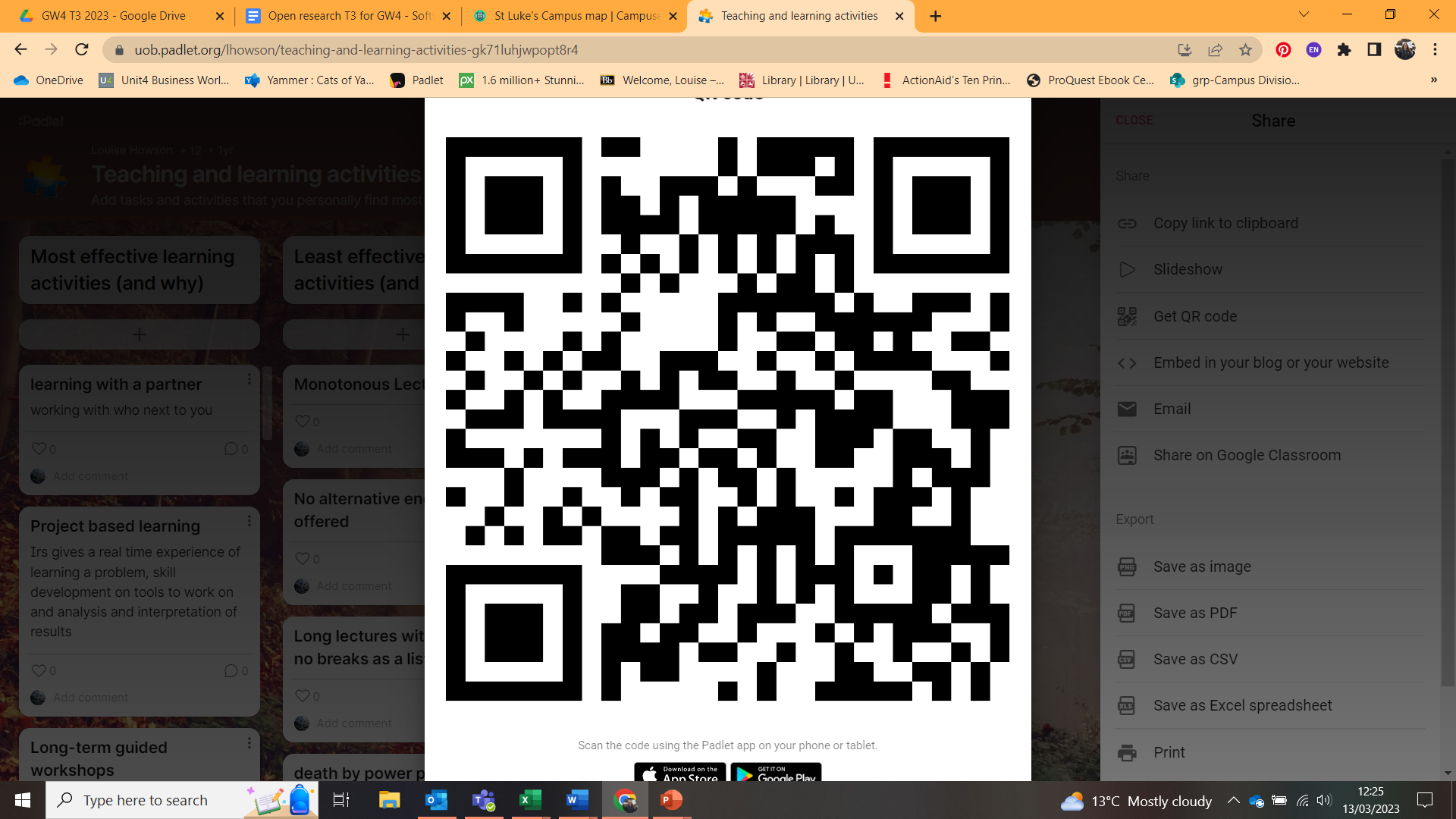 [Speaker Notes: Once we have outcomes we move onto how we are going to teach/support/facilitate the session and the activities we are going to use.
You need to ask yourself the questions above to try and limit your own preferences of activity as we all learn differently
Consider how you will manage activities – Discussion and case studies – checking in and keeping on topic
Padlet activity – individually post what learning tasks they enjoy – explore as a group and identify themes - https://uob.padlet.org/lhowson/gk71luhjwpopt8r4 
•Highlight - Explanation by instructor (minimise if possible)
•Discussion
•Case studies
•Background knowledge probe
•Peer review (esp for teaching)
•Working parties
•Worked example
•Toy examples
•Guided application to own work]
Learning checks
How will we know the learners have learnt?

How do you know your teaching approach has been effective?
[Speaker Notes: We don’t want to leave learning to chance and hope that by the end of the session participants have succeeded, so we need to check progress during the session.
Your learning activities can be an assessment in themselves – Discussion is a great way of seeing who is engaging and what questions/comments are coming through to see progress or sticking points.]
Questioning
Feedback form
Using Mentimeter
Formative assessment and feedback.
Use discussion to double check if ILOs are fulfilled
Learning checks
Include quizzes
Polls
Put forward an example and see how the concepts from the session are applied
Demonstrating what they have learnt in practical session following theory
Sometimes they telegraph it with their faces
Describe the next step in a calculation or procedure
Ask them to work on example questions.
Taking short breaks in a session to ask if something makes sense, or are there any questions
[Speaker Notes: Finish by 12:30]
Practice planning an individual session
Individually, plan a session in your workshop, including intended outcomes, learning resources, a range of activities, and progress checks
We are available throughout this stage to help you.

In groups, reflect on each others sessions and note your conclusions
[Speaker Notes: Finish by 13:10
Practice planning an individual session (Nat): Matching learning outcomes to learning activities, include progress checks.
Introduce planning session
Individually, participants plan a session in their workshop, including intended outcomes, learning resources, a range of activities, and progress checks
Call in training skills / topic leads where needed
Facilitated discussion and reflection
In groups, participants reflect and note their conclusions]
LUNCH
Helping trainees adopt open research practices after the workshop
In groups: 

Reflect on what barriers your trainees may encounter in adopting preregistration/ Registered Reports. 

How can you plan the workshop to help the trainees address those barriers?
[Speaker Notes: Helping trainees adopt open research practices after the workshop (Matt): Tips to help trainees adopt open research practices when their work environment may not necessarily support that
Ten simple rules for implementing open and reproducible research practices after attending a training course (from preprint)
Real world examples / stories of the uptake of open code
Facilitated plenary discussion of the challenges that trainees may face in adopting open research practices, and how these might be overcome]
Ten simple rules for implementing open science after training
Join a community to access expertise and support
Make a shortlist of practices that you might want to implement in your current project
Talk to your research team about changing practices
Prepare for resistance and address it constructively.
Decide what to implement and set up an implementation plan
Be patient and ready to compromise. Research improvement is a marathon, not a sprint.
Plan to make changes sustainable.
Develop your own skills and get recognition for changing practices
Look after yourself
Find future employers who value your skills and interests
[Speaker Notes: Finish by 14:30
Real world examples / stories of the uptake of prereg / RR
revisit discussion of the challenges that trainees may face in adopting open research practices, and how these might be overcome]
Delivering the workshop
Individually, identify one aspect of your session that you’re not looking forward to delivering, and plan a rough way of approaching it

In groups, practice delivering it; take turns in the role of trainer, learner, observer/feedback
[Speaker Notes: Delivering the workshop: how to be an effective trainer / facilitator / coach etc (explain these roles).
Introduce the exercise

Facilitated discussion - How did it feel to present / deliver?
Individually, participants reflect and note their conclusions]
What makes a good facilitator?
You can use the QR code to add your responses to this question
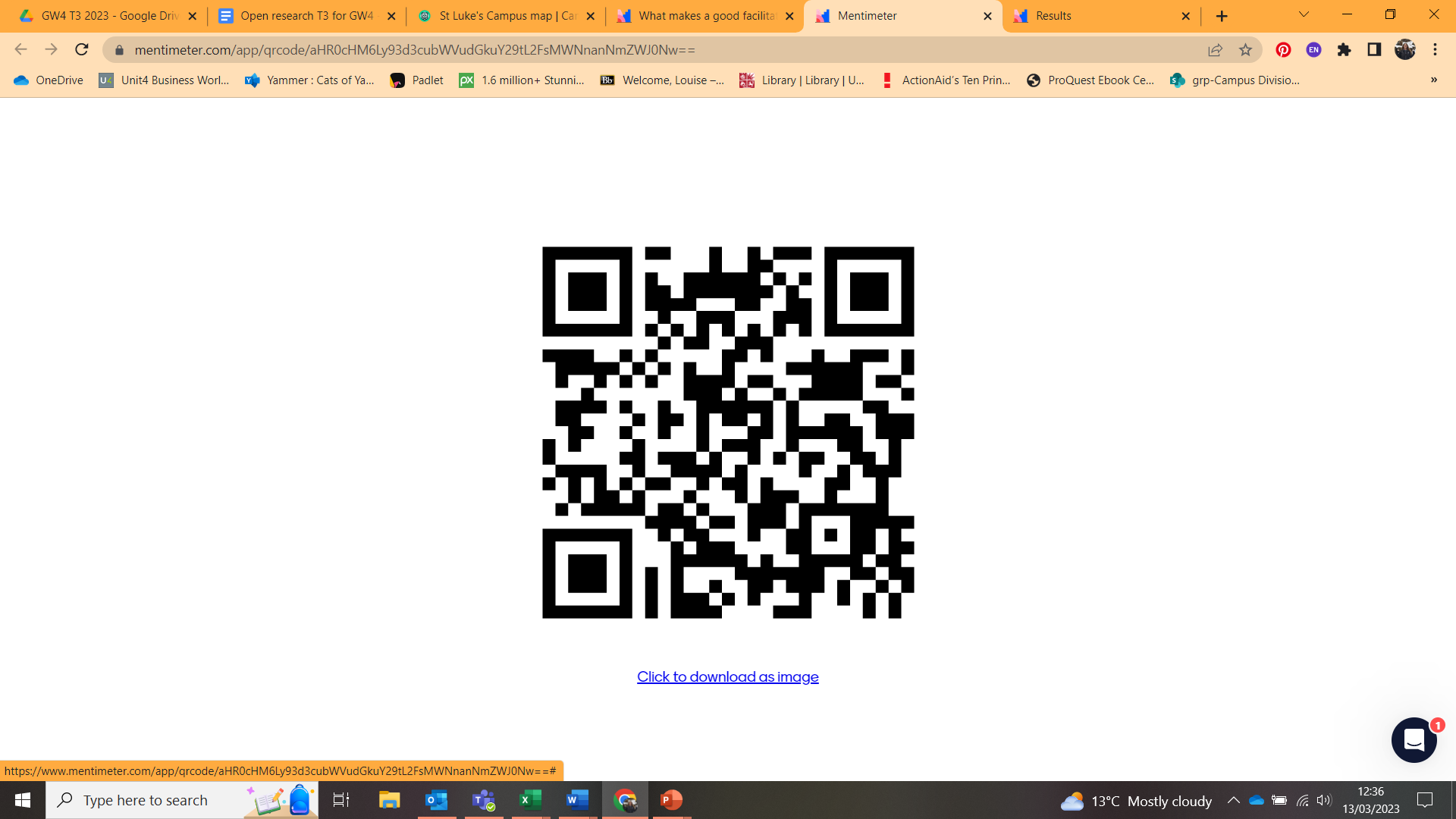 [Speaker Notes: Delivering the workshop: how to be an effective trainer / facilitator / coach etc (explain these roles).
Introduce the exercise
Individually, identify one aspect of your session that you’re not looking forward to delivering, and plan a rough way of approaching it
In groups, practice delivering it; take turns in the role of trainer, learner, observer/feedback
Facilitated discussion - How did it feel to present / deliver?
Individually, participants reflect and note their conclusions

Results of Menti - https://www.mentimeter.com/app/presentation/alvrtciucaf56td6zkyfx9jyvuham6zh/wtqkp18o5urf]
Delivering the workshop
Considerations
Your teaching style/approach
Level of learning
Balance
Accessibility/inclusivity
Tools
[Speaker Notes: Consider:
Your teaching style/approach – don’t be afraid of mistakes and not knowing answers to all questions – these can be great learning moments
Consider your approach to teaching and how this has been influenced by how your were taught.
Level of learning
What do they know, what do they need to know?
Balance
THEY should be doing the learning, think about how much content vs activity
Accessibility
Pace, slide structure and contrast, closed captions on videos, allowing enough time for tasks, variety of activities and ways to engage.
Tools
What tools will you use? Have you tested them do the learners know about them and can access?
Asking simple questions]
BREAK
Workshop planning session
In groups, confirm workshop sessions each member will lead on designing, write for 15 mins, review each others’ draft for 5 mins, feedback, repeat.
We are available to help during this activity

In groups, reflect on the process and agree practical next steps to make sure the work continues after today
[Speaker Notes: Workshop planning session:
Staged writing of workshops plans using templates provided (overall plan, session design, activities, progress checking, overall evaluation)
In groups, confirm workshop sessions each member will lead on designing, write for 15 mins, review each others’ draft for 5 mins, feedback, repeat.
Call in training skills / topic leads where needed
In groups, participants reflect and note their conclusions, and agree practical next steps to make sure the work continues after today]
Next steps
What UKRN expect – a workshop run in July, reflection in Aug/Sept, further workshops in 23-24

Specific commitments to action from each group; who will do what, by when?

Discussion of support trainers expect from their institutions

Next steps in evaluation of this event
[Speaker Notes: Next steps
What UKRN expect and will do – a workshop run in July, reflection in Aug/Sept, further workshops in 23-24
Specific commitments to action from each group; who will do what, by when?
Short facilitated discussion of support trainers expect from their institutions
Next steps in evaluation of this event
Final reflections, and close]